Занятие по рисованию
 Вторая младшая группа     «Рисуем тележки для зайчат»
Программное содержание. Продолжать формировать умение изображать предмет,
состоящий из нескольких частей прямоугольной и круглой формы. Упражнять в рисовании
и закрашивании красками. Поощрять умение выбирать краску по своему вкусу.
Пояснительная записка. Занятие разработано c учётом участия родителей в процессе обучения дошкольника.
МАДОУ  «Детский сад  № 3 общеразвивающего вида 
 с. Выльгорт.  Воспитатель Зиновьева Т.В.
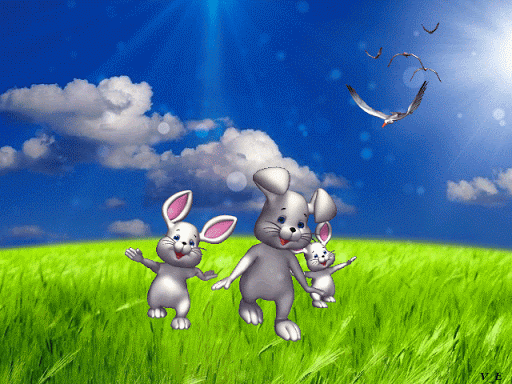 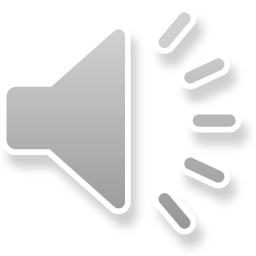 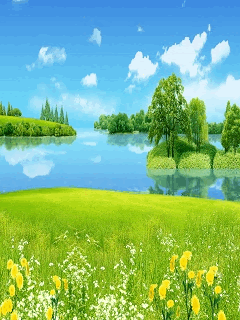 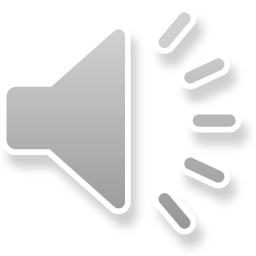 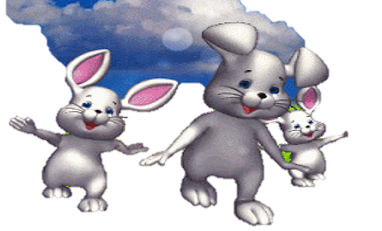 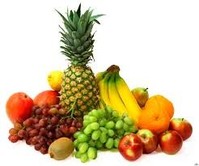 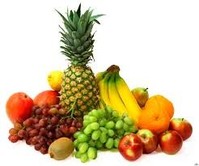 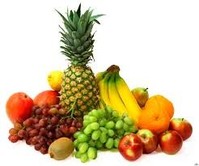 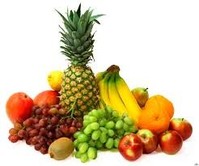 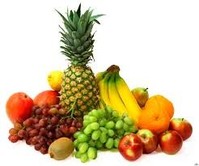 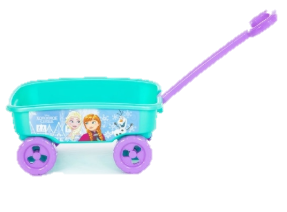 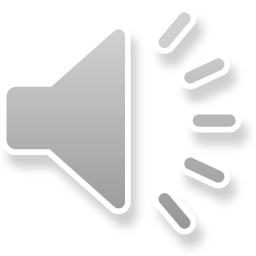 Из каких частей состоит тележка?(Из кузова и колёс)
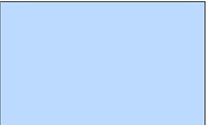 Какую форму имеет кузов?
(прямоугольную)
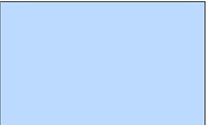 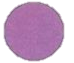 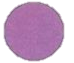 Какую форму имеют
 колёса? (круглую)
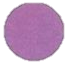 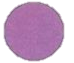 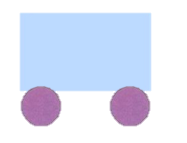 Итак, мы выяснили, что тележка состоит из кузова прямоугольной
формы и колёс, которые имеют круглую форму. А сейчас давайте
возьмем в руку кисточку и нарисуем в воздухе прямоугольник.
Затем прорисуем в воздухе круг.
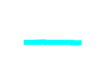 А теперь обмакните кисточку в воду, а затем о край баночки или стаканчика, 
чтобы не было лишней воды. Далее, обмакните кисточку в краску любого цвета. 
И на альбомном  листе бумаги проведите ровную линию. Это будет основание.
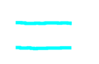 Теперь такую же линию рисуем сверху.
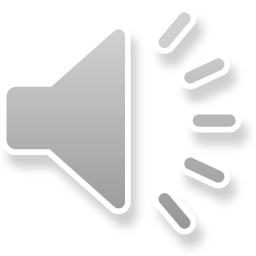 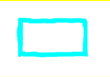 Далее рисуем боковые стороны кузова. Сверху вниз проводим
вертикальную линию к линии основания. И такую же линию с 
другой стороны. Получился кузов.
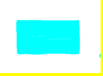 Закрашиваем кузов. Проводим кисточкой прямые линии слева направо.
Итак, кузов мы нарисовали, осталось нарисовать колёса. Давайте вспомним, какой они формы?( Круглые). Под прямоугольником рисуем округлую линию и соединяем один конец с другим. Получилось одно колесо. Чуть подальше рисуем второе колесо.
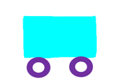 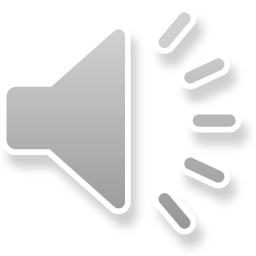 Затем, закрашиваем колёса. И рисуем ручку.
Вот и готова  тележка для зайчат!
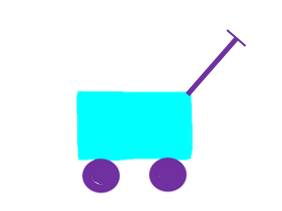 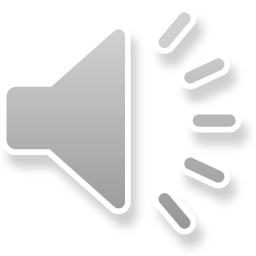